Apple Inc.
Team 5
Michelle Black
John Calhoun
Sebastien Coracin
Bryant Girardot
Kevin Michel
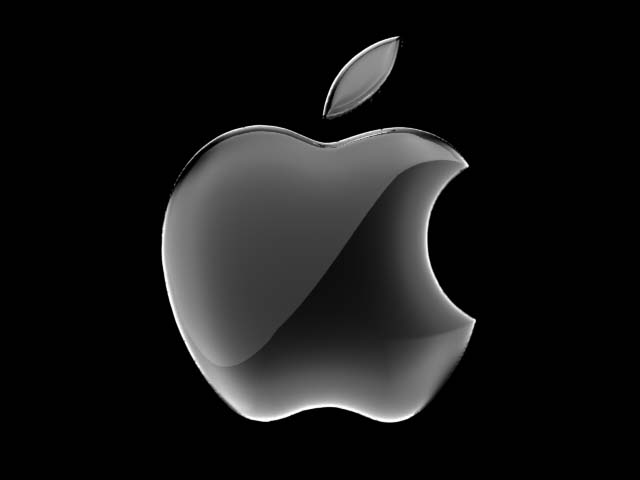 External Analysis
General External Environment
Economic Factors
Economic crisis
Positive growth of the industry
Currency rates

Political Factors
Copyright laws
Piracy
General External Analysis
Social Factors
Private life protection
Working condition of suppliers
Environment
Fashion

Technological Factors
Innovation competition
Convergence of technology
External Analysis
Competitor’s Presence in the Industry
Dell
Hewlett-Packard
Microsoft
External Analysis
Porter’s Five Forces
New Entrants
Barrier of innovation
Confidence of the customers

Rivalry
Intensive competition
Innovation as a key factor
Variety of competitors
Porter’s Five Forces
Substitute/ Complementary Products
Substitute
Traditional entertainment products
Complementary products
Computers device
Apple specific complementary products

Power of Suppliers
Raw material suppliers
Components suppliers
Porter’s Five Forces
Power of Buyers
Core customers basis
Apple’s popularity
Never Apple’s customers
Marketing Strategy
CRM

Personal Apple Stores

Complete Solution Program
Are You a Mac?
http://www.youtube.com/watch?v=KNnX6XRQBec&feature=related

Quality over Price

New Target Market
More Techniques
Licensing products
International Marketing
New Market Potential

Increased Revenue

European headquarters

Entry Barriers
Net-Sales for International Markets
Product Differentiation
Jonathan Ive

Benefits?

Price Threshold
Environmental Marketing
Intense scrutiny of producing to much waste

New Methods to counter act

Savings?
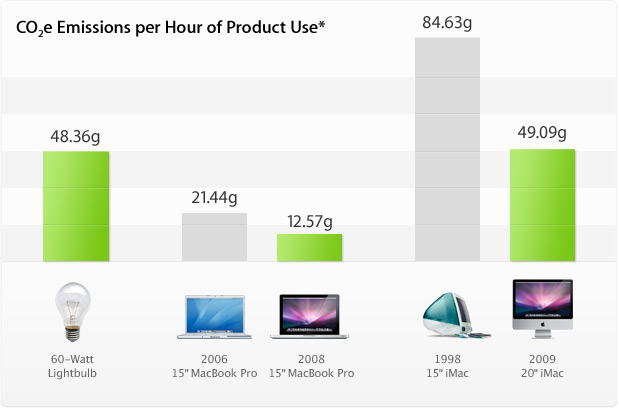 Brand Identity
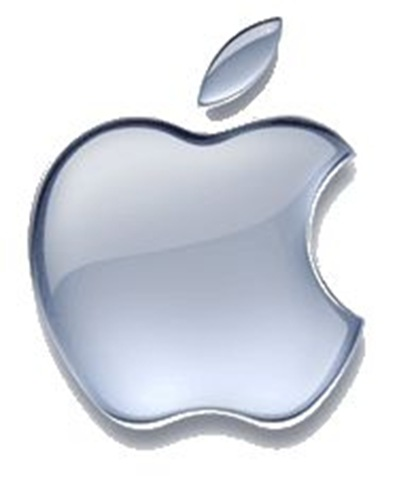 Why does Apple need it?

Does a product create the brand?

Who creates the Identity?
The Leader
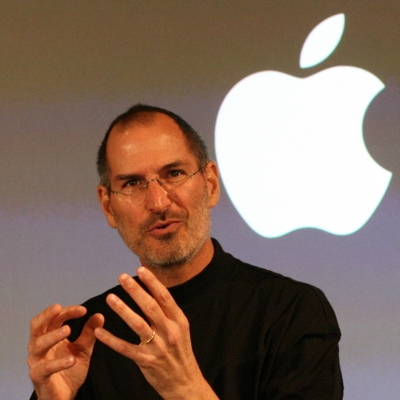 Tao of Steve Jobs

4 Characteristics 

His new vision
HRM
“Human Resource creates an overabundance of talent that drives our core businesses and allows us to seize strategic business opportunities. HR partners with each division to identify and develop the best talent in the industry. We are motivated to ensure the right people are in the right jobs to fuel our diverse and dynamic organization- and Apple’s Future”
HRM Continued
The 7 disciplines

Flex Benefits

Stock Benefits
Bringing in the New Strategy
The switch from Power PC to Intel






The Birth of the iPad
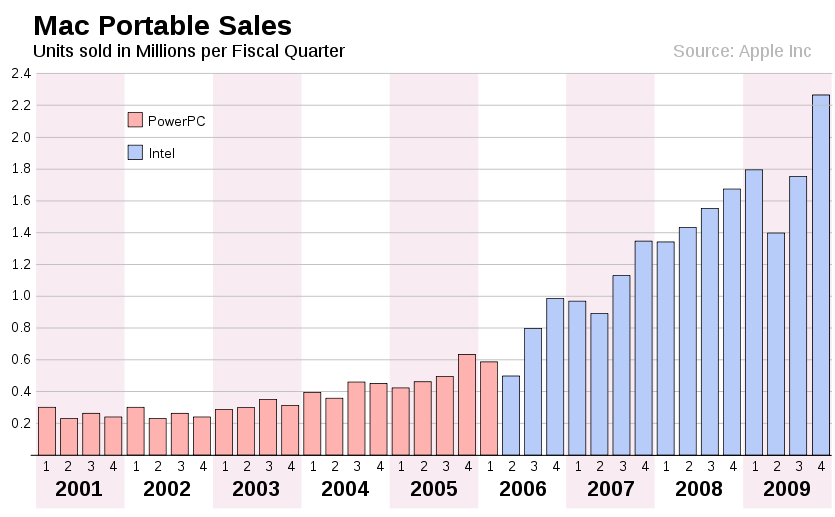 Relative Cost StructureiPod relative cost comparison
MacBook Relative Cost Comparison
SWOT Analysis
Strengths
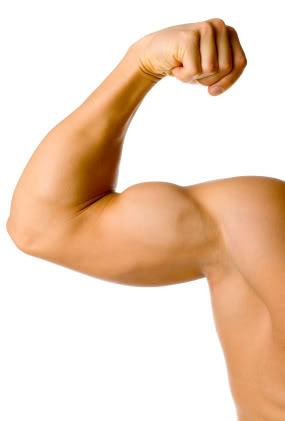 Strong brand image
Robust financial performance
Focused R&D driving innovation
Weaknesses
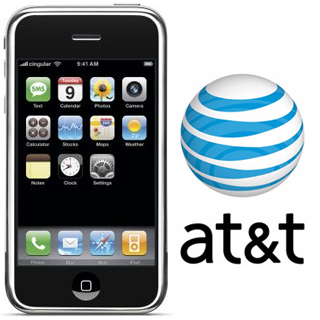 Product recalls
Patent infringement
AT&T
Opportunities
Strong growth in Smartphone's market segment
Continuing growth in demand for mobile PCs
Threats
Intense competition
Economic slowdown
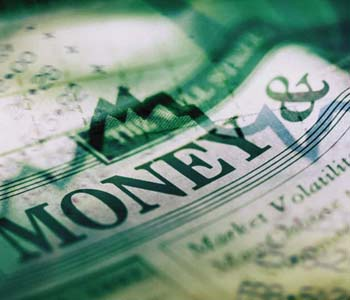 Recommendations
Keep the innovation coming

Work with AT&T to help develop new solutions

Continue to give more people the opportunity to write programs

Continue to search for the next blue ocean.